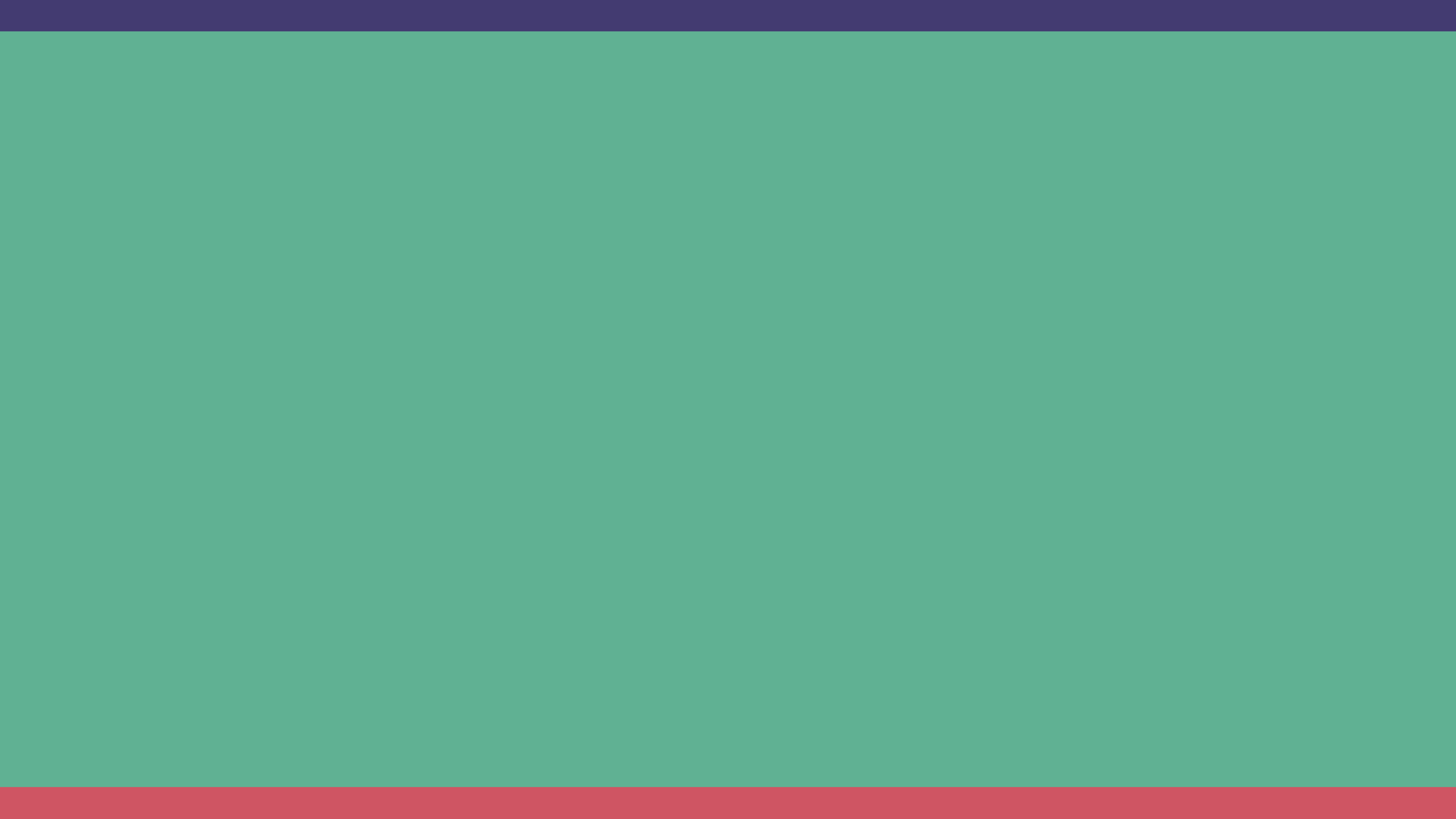 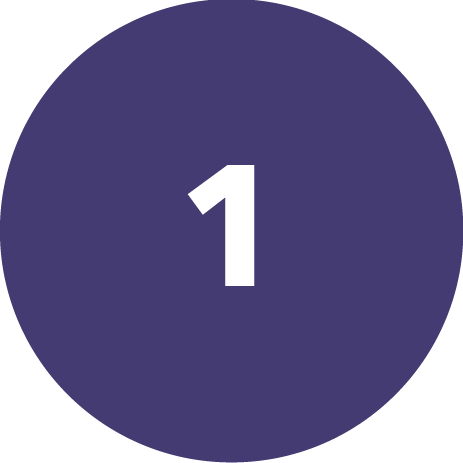 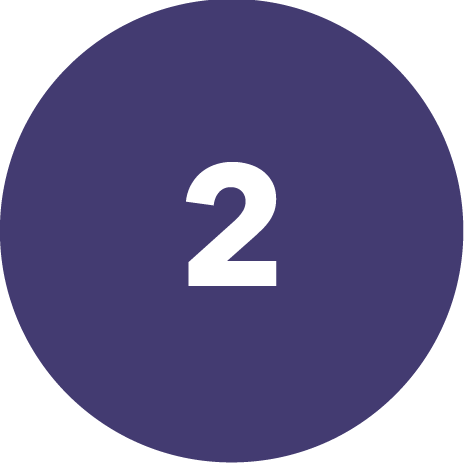 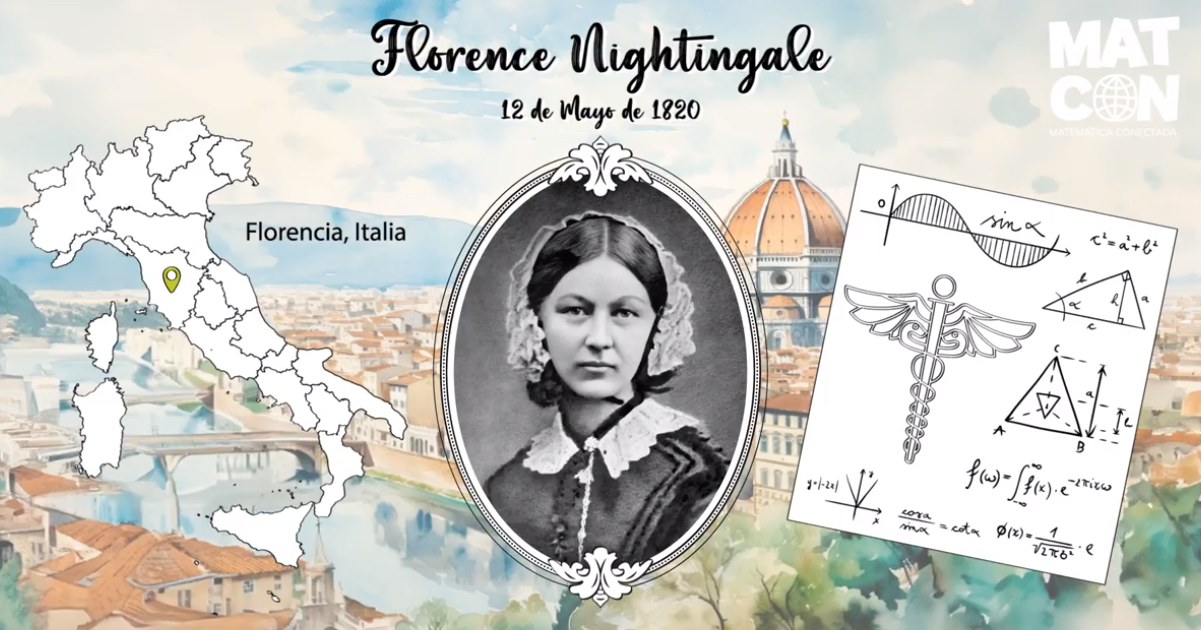 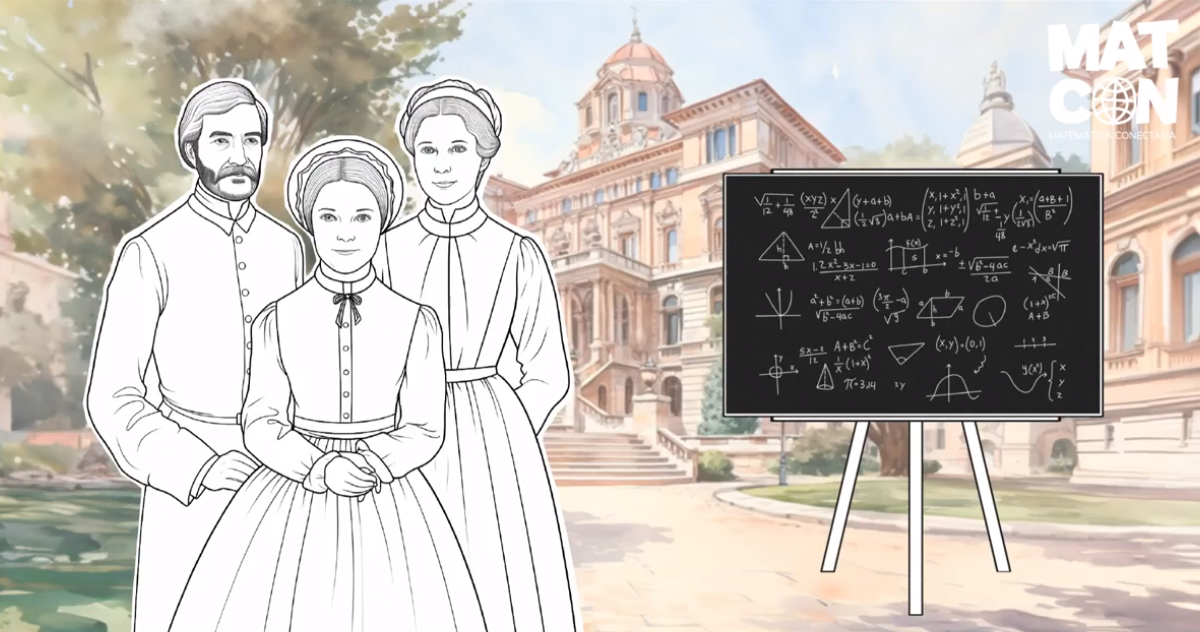 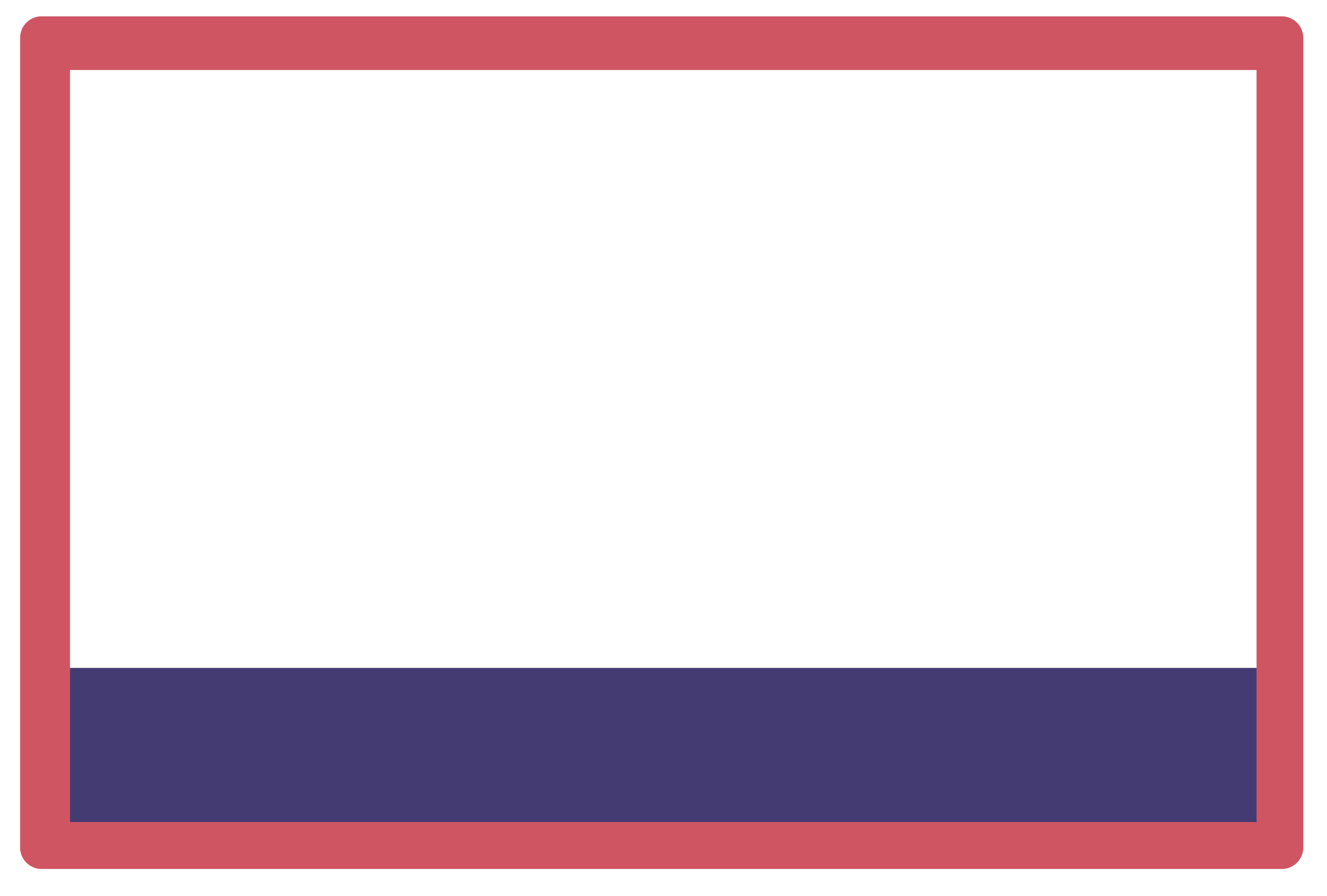 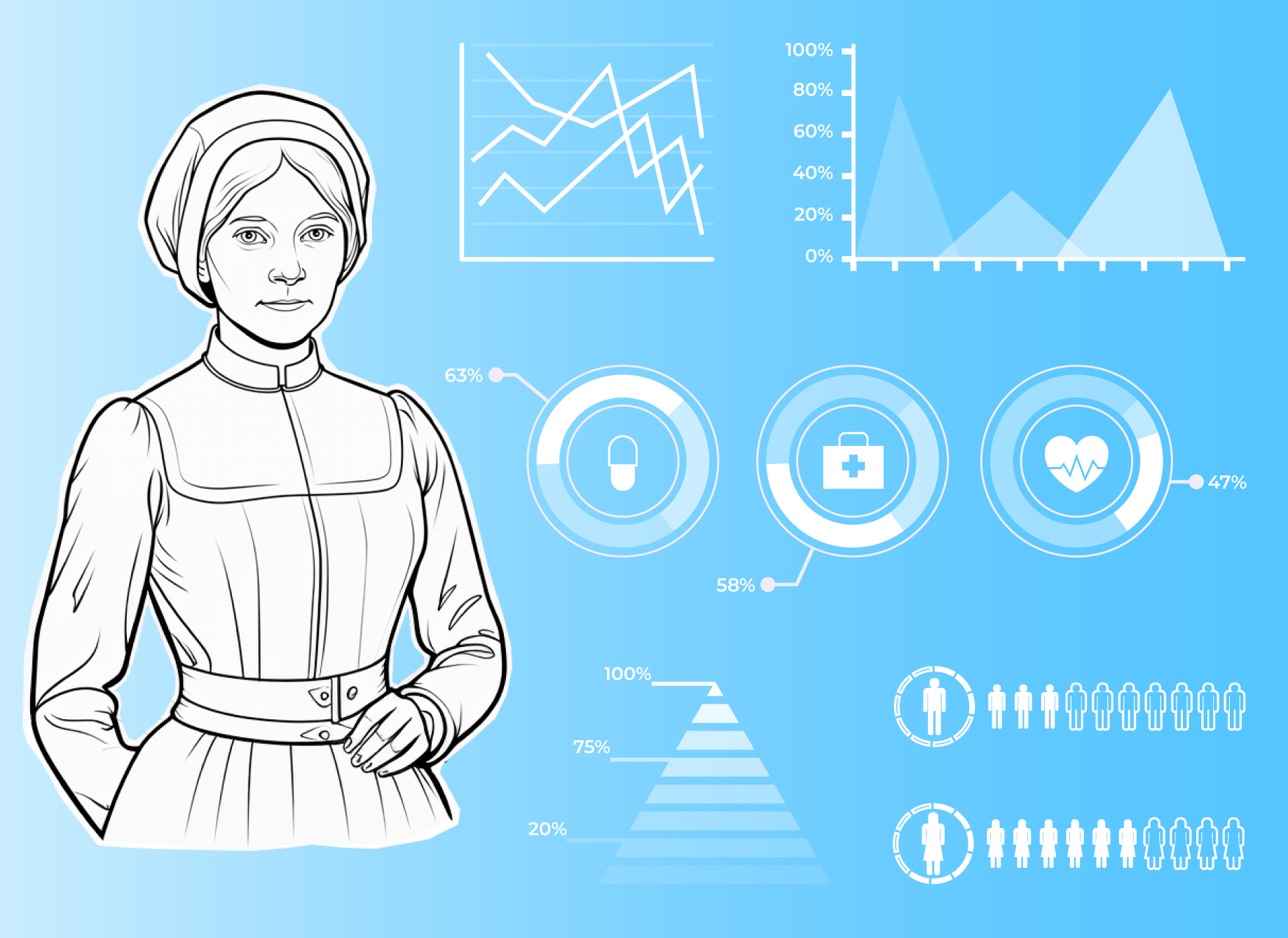 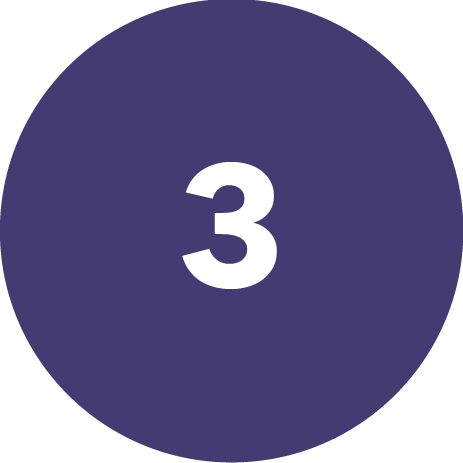 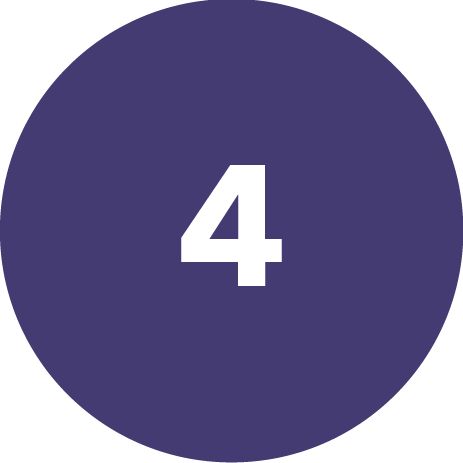 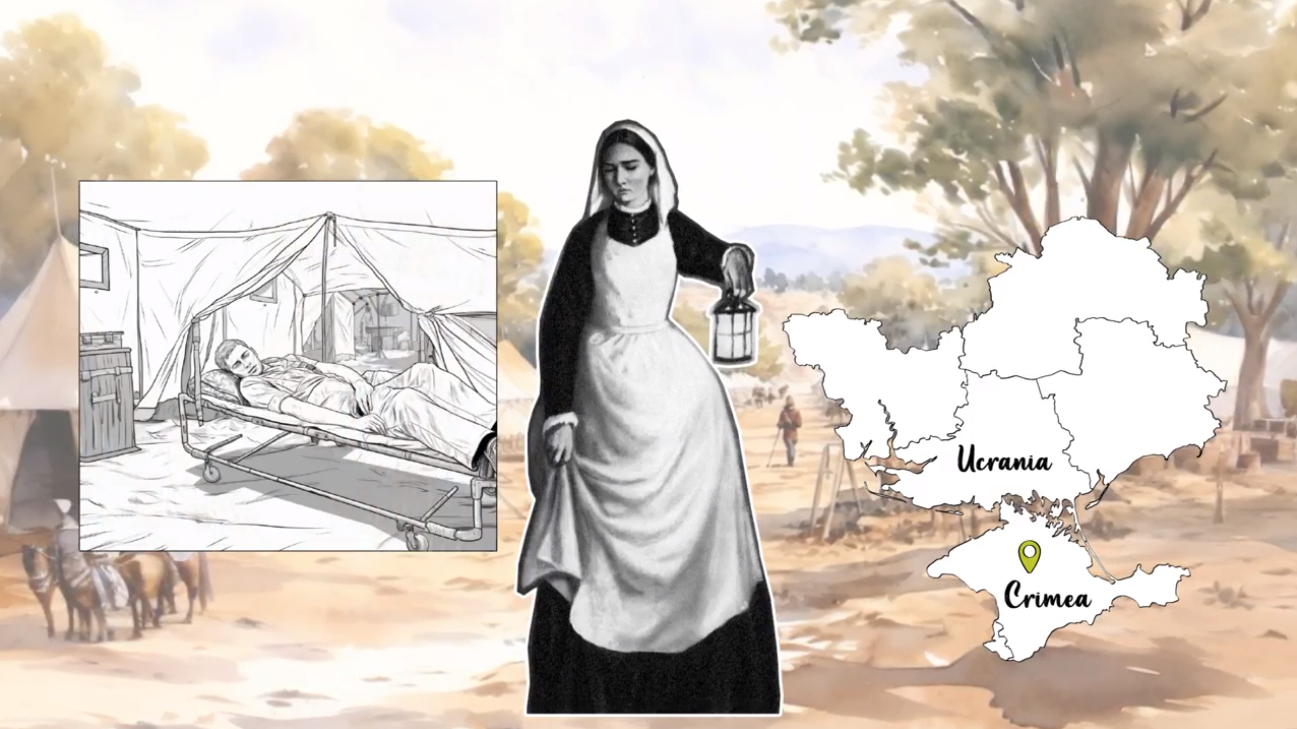 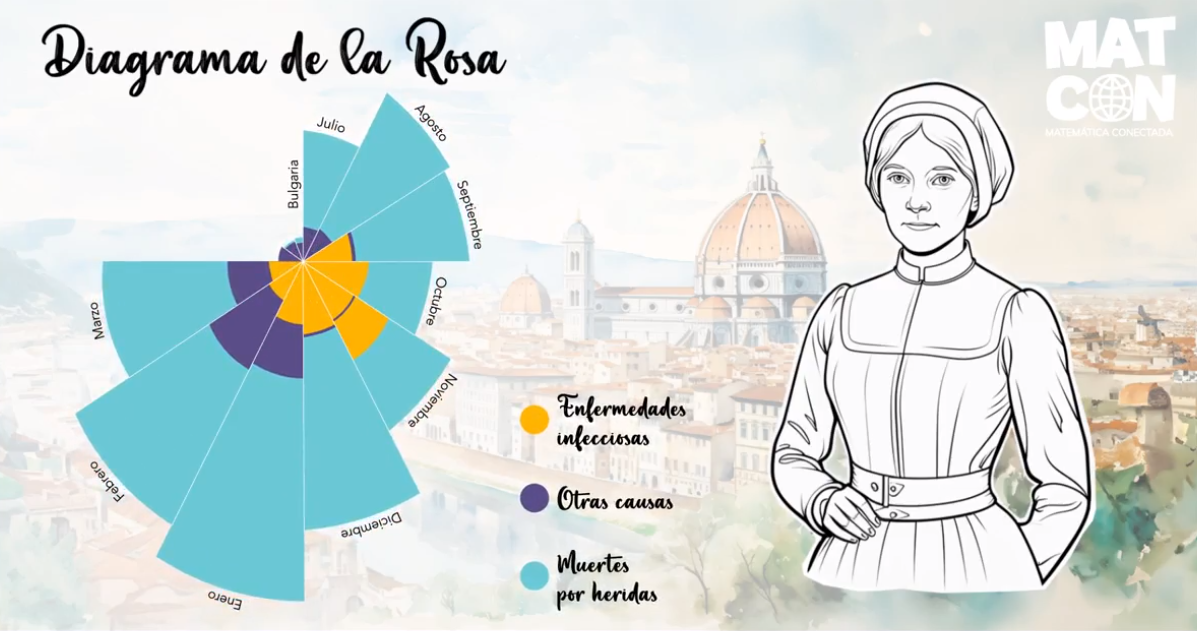 Urgencias Respiratorias
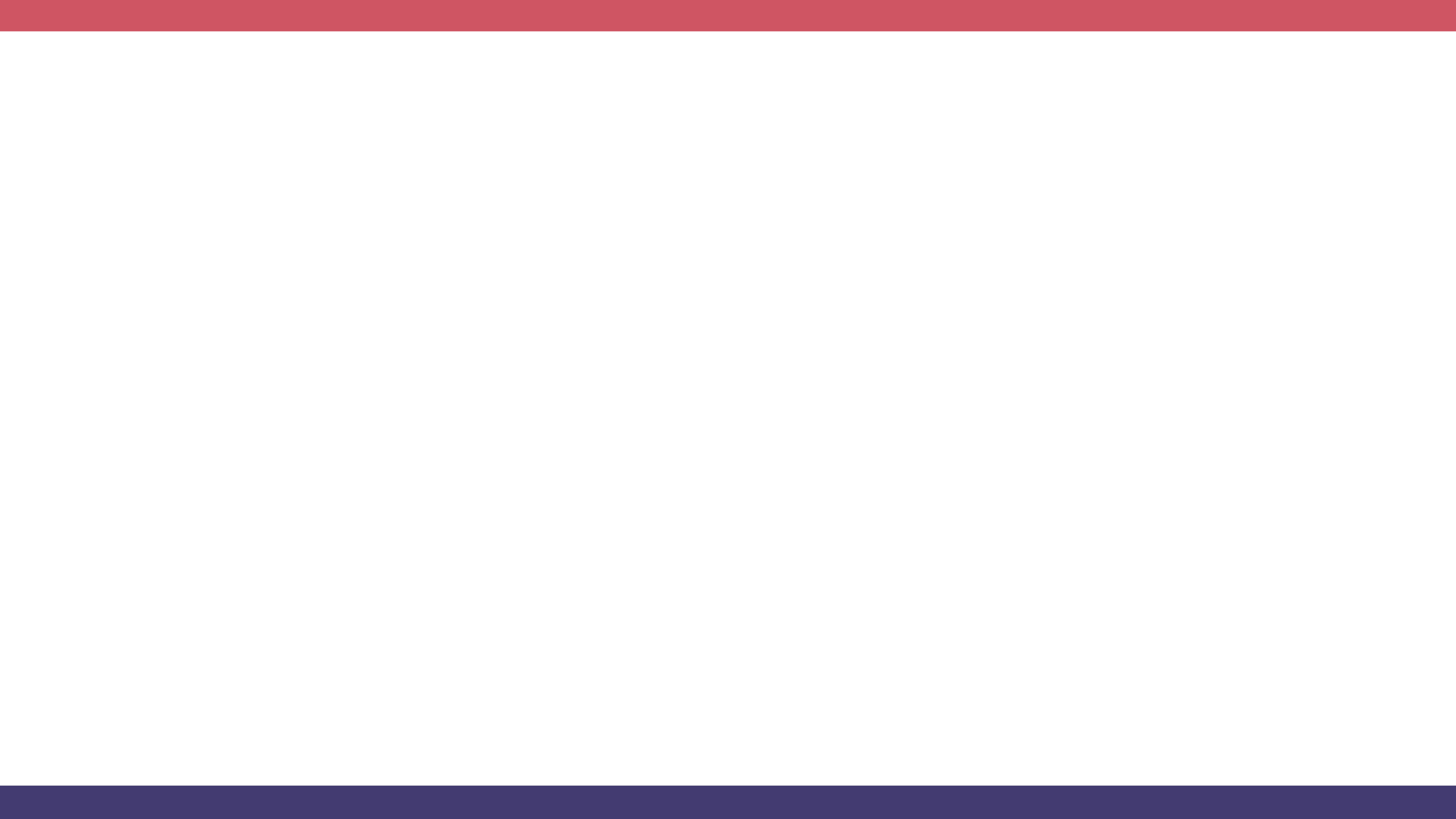 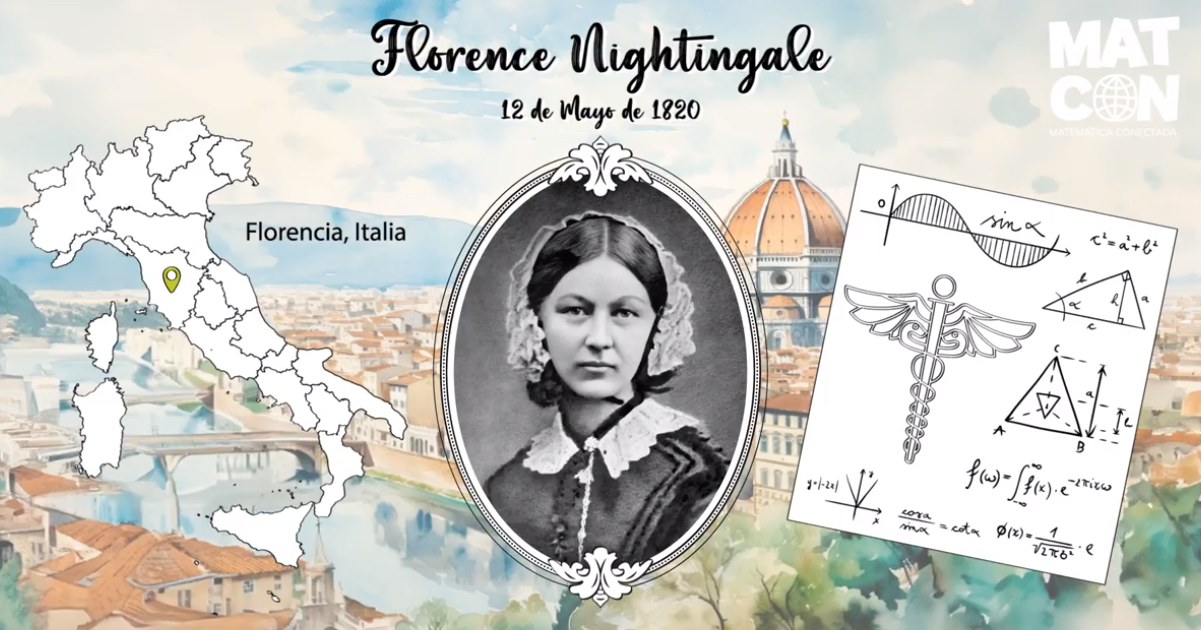 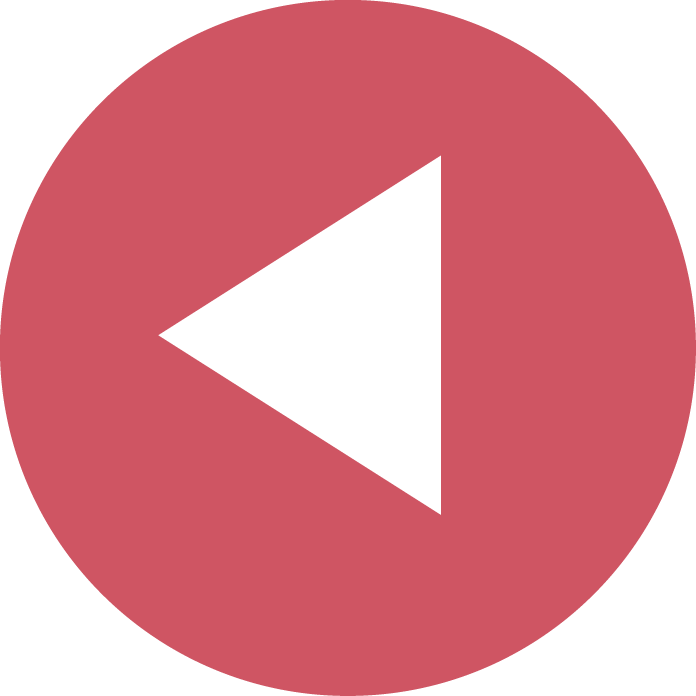 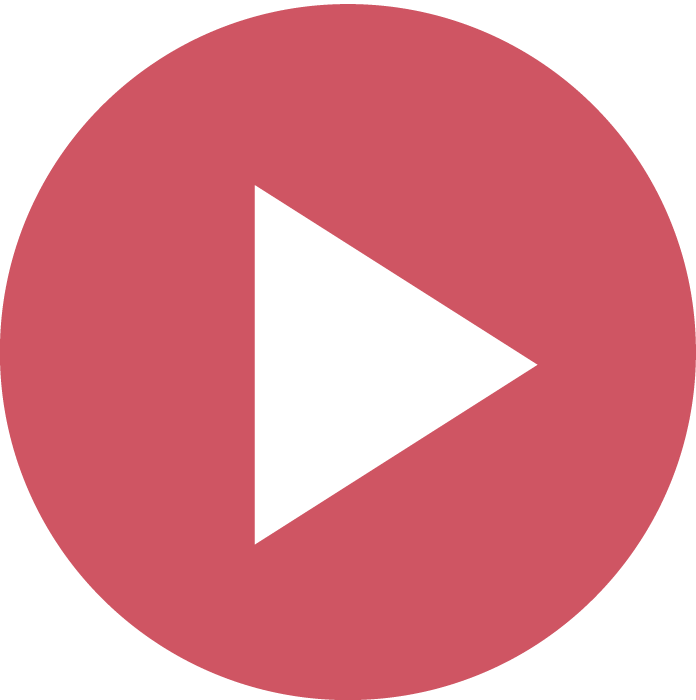 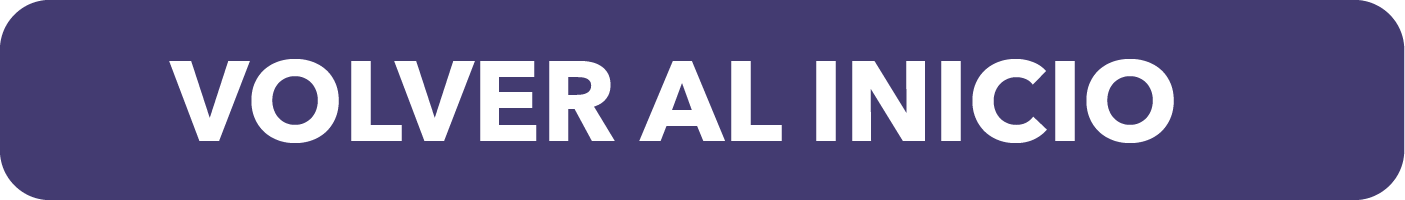 [Speaker Notes: Florence Nightingale nació el 12 de mayo de 1820 en Florencia, Italia y es considerada precursora de la enfermería profesional y del uso de la estadística en salud.]
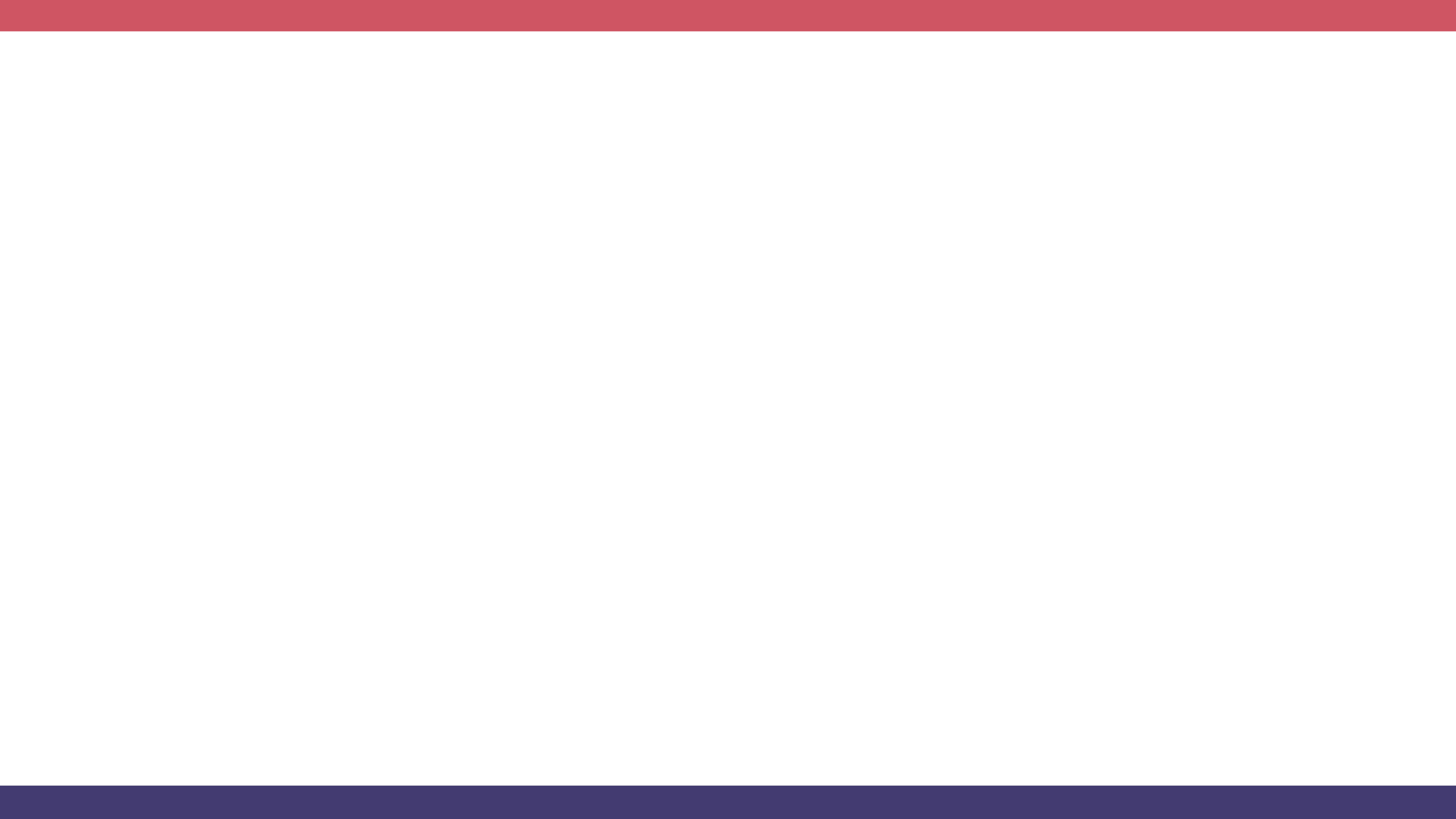 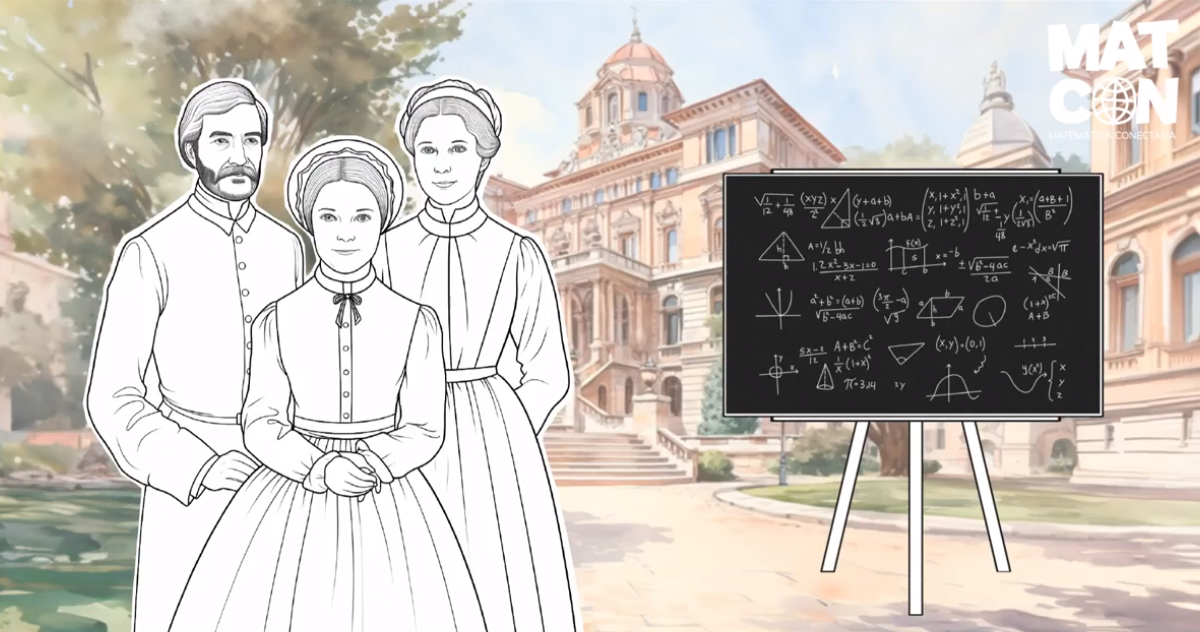 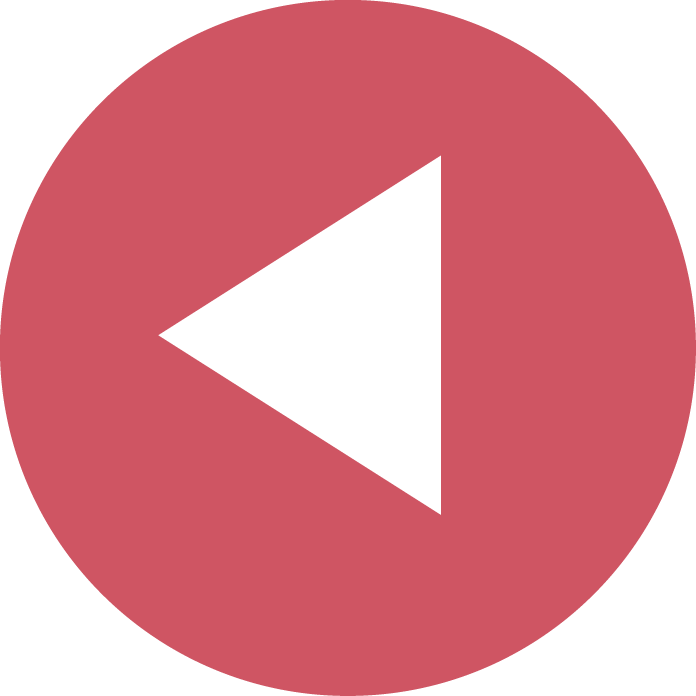 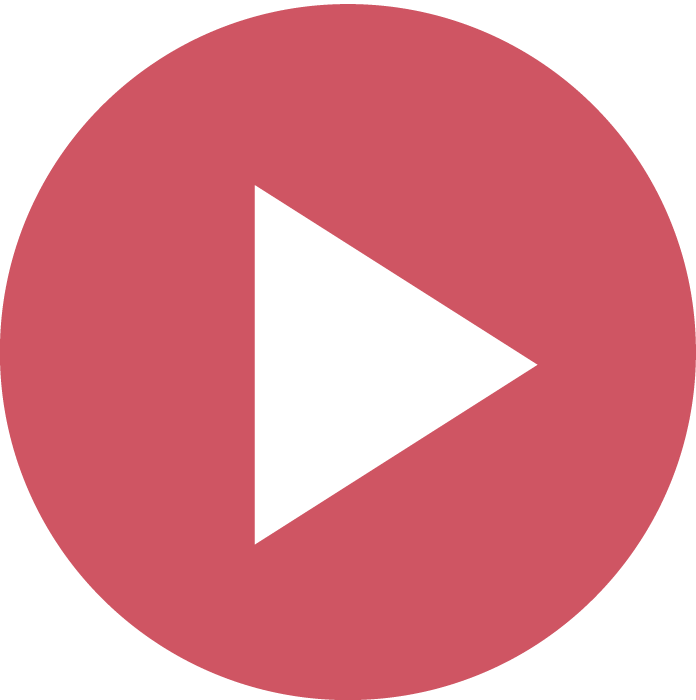 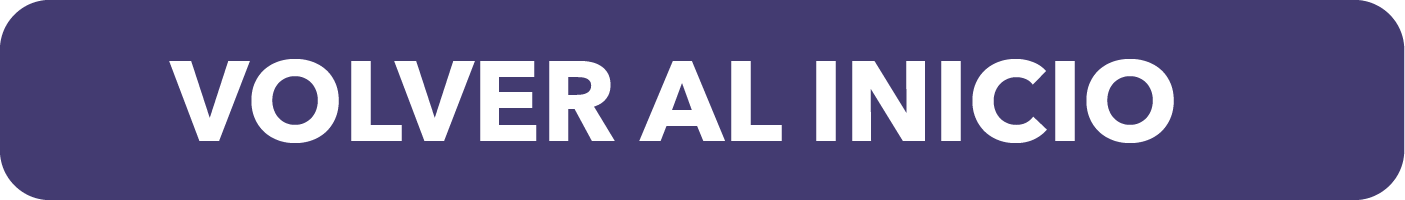 [Speaker Notes: En 1840, Florence Nightingale convenció a sus padres para que la dejaran estudiar matemáticas, un logro significativo para la época considerando que las mujeres rara vez tenían la oportunidad de recibir educación formal en ese campo.]
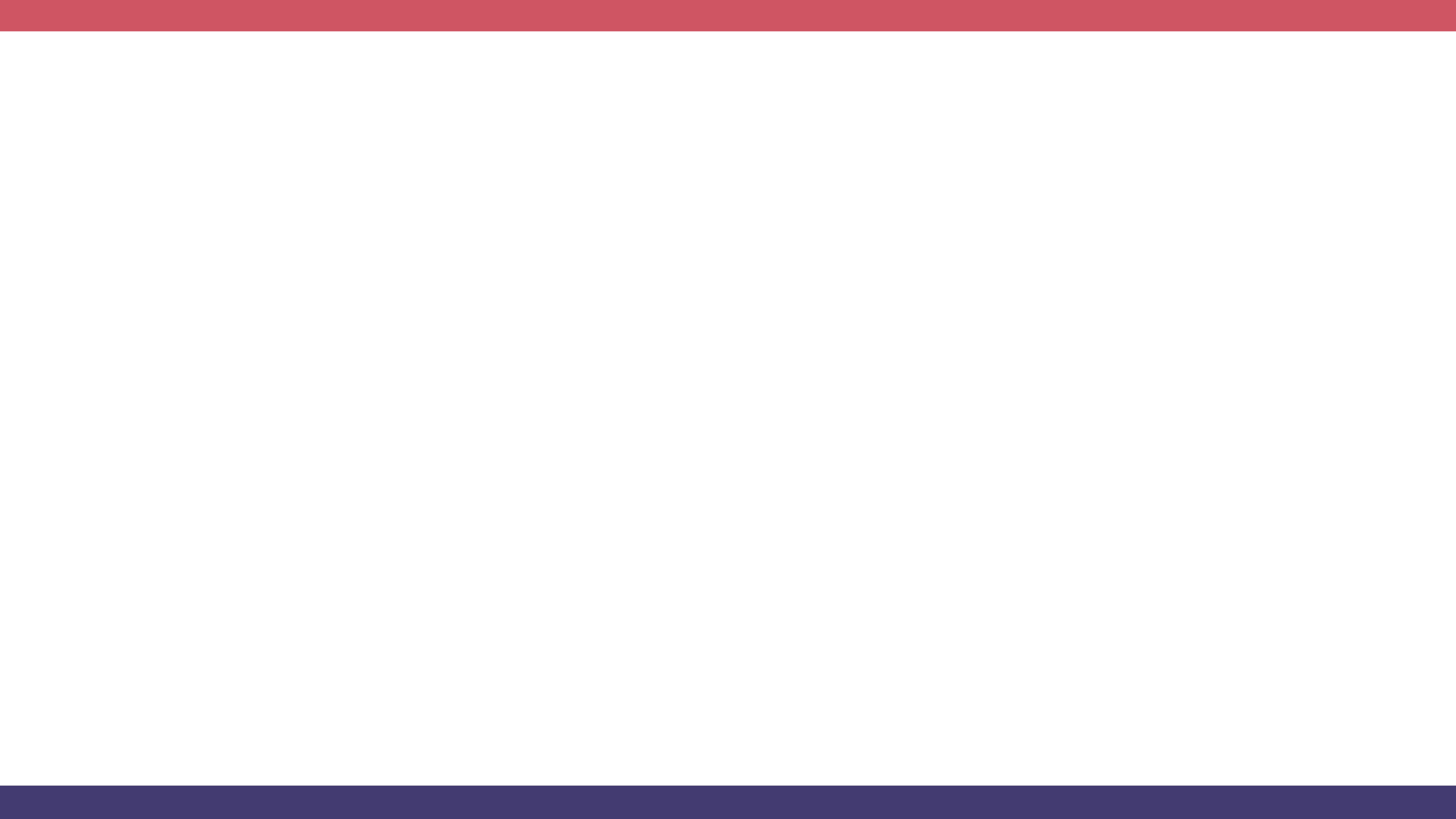 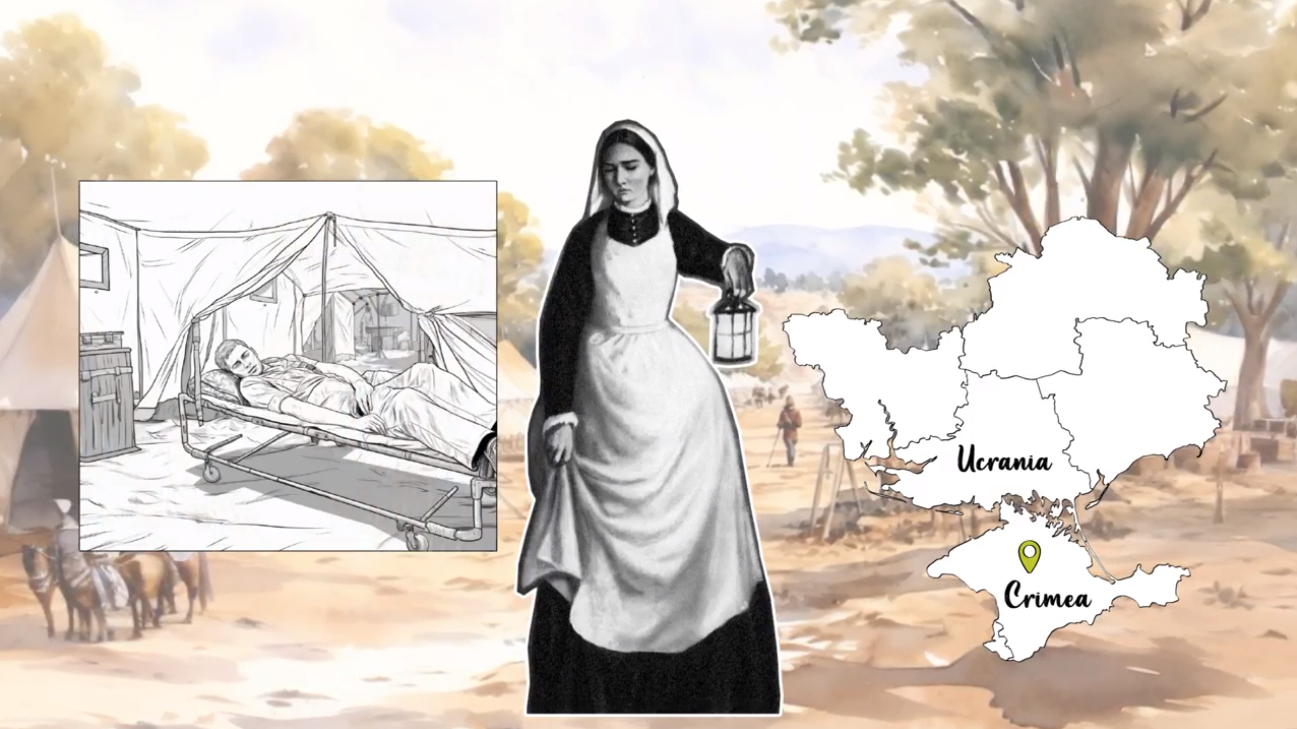 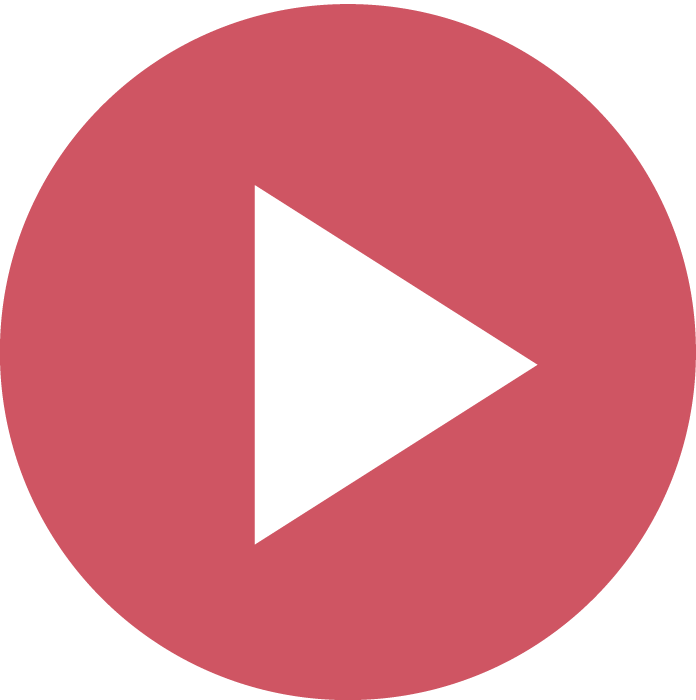 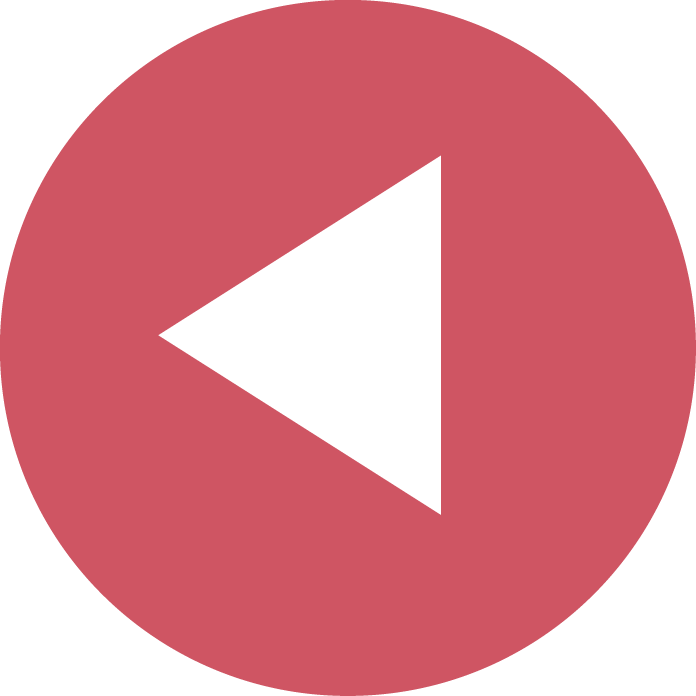 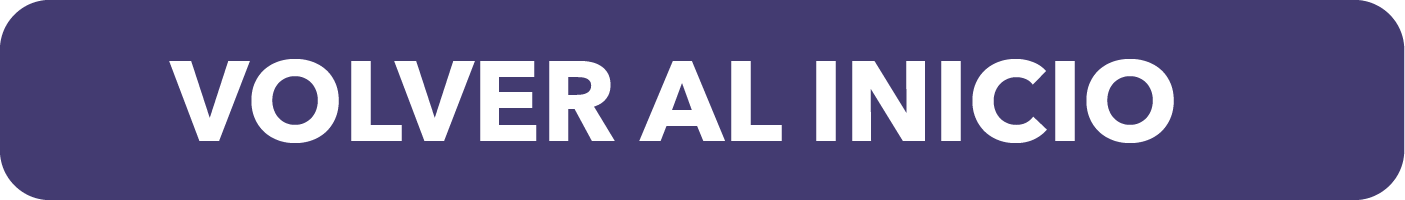 [Speaker Notes: Su vida daría un giro en 1854, cuando estalló la Guerra de Crimea. 
 
Florence Nightingale prestó servicios como enfermera en los hospitales de la época y observó que las condiciones eran muy precarias, con altas tasas de mortalidad debido a la falta de higiene y atención adecuada.  
 
Ella utilizó sus conocimientos estadísticos para recopilar y organizar datos sobre las condiciones hospitalarias, como las tasas de mortalidad, causas de fallecimiento, higiene,  nutrición y otros factores relacionados con la atención médica. 
 
Esto permitió convencer a las autoridades de implementar mejoras en los hospitales militares.]
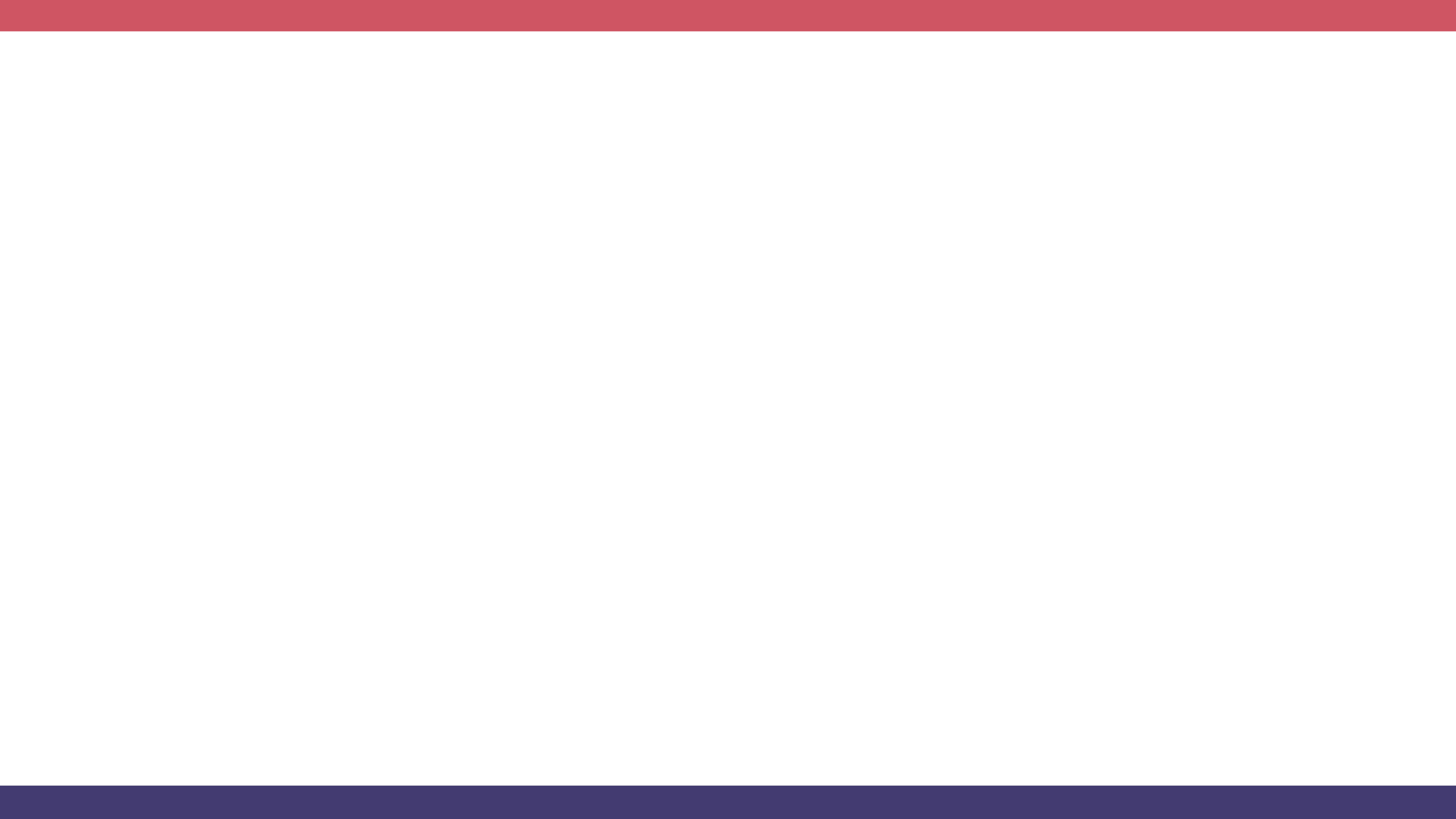 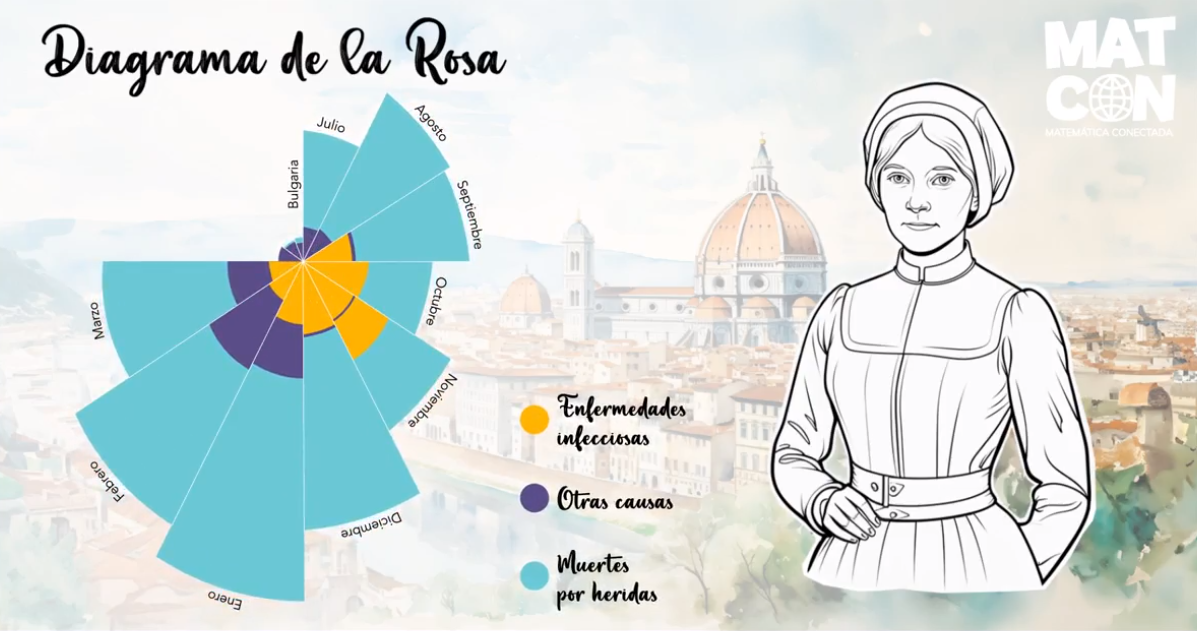 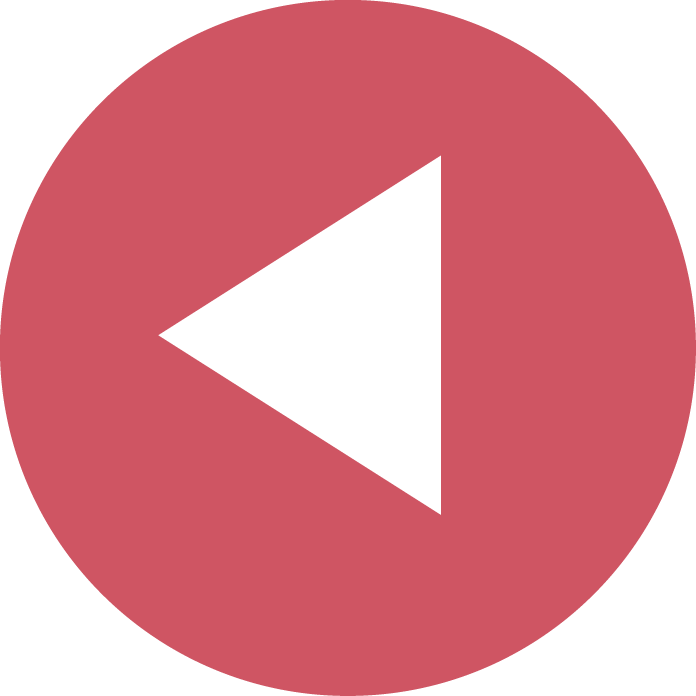 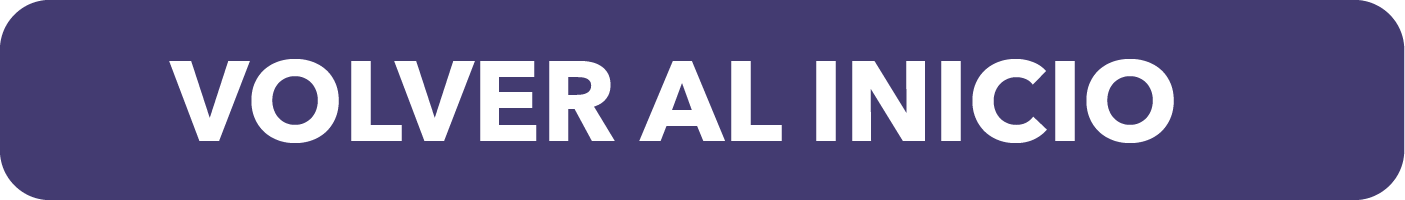 [Speaker Notes: Gracias a su trabajo se logró reducir la tasa de mortalidad de los soldados en los hospitales del 42 % al 2 %. Florence Nightingale creó un gráfico icónico, conocido como el 'Diagrama de la Rosa', para visualizar y comunicar efectivamente esta significativa mejora.]